DOĞRU BİLEN YANLIŞLAR
PROJENIN AMACI
Ele aldığımız soru:
      
     Sağlığımızla ilgili bilgilerimiz yaş, cinsiyet ve eğitim durumuna göre değişim gösterir mi?
Neden Önemli ?
Karşılaşma olasılığımızın yüksek olduğu bazı durumlarla ilgili neler biliyoruz? 

Acaba doğru mu biliyoruz ?

Bilgiler yaş, cinsiyet ve eğitim durumuna göre değişiyor mu?
Neler Yapılıyordu ?
Sosyal medya üzerinden yapılan gerçekle alakası olmayan bilgiler bize aktarılıyor, yanlış bilgilendiriyoruz. 

Büyüklerimizden öğreniyoruz fakat hepsi geçerliliğini sürdürmüyor.
Bizim Yaptığımız
İnsanlara sağlıkla ilgili günlük hayatta da çokça karşımıza çıkan bazı konularla ilgili;

      Soru hazırlayıp, hekimlerimize danıştık
     Anket yapıp toplumun görüşlerini aldık 
     Bilgilendirme broşürü dağıttık
     Anket sonuçlarını değerlendirdik ve yorumladık.
ANKETİMİZ
14 tane evet/hayır/fikrim yok 
şıkları bulunan soru,
1 tane açık uçlu soru
bulunmaktadır.

Sorular; kişilerin cinsiyet, yaş ve 
eğitim durumu kriterlerine göre yorumlanmıştır.
1)Sütlü kahve, sadeden daha hafif midir?
EVET          HAYIR        FİKRİMYOK
İLKOKUL         %0             %75              %25
ORTAO            %0              %100            %0
LİSE                  %7.3           %68.3          %24   
ÜNİ                  %0              %75.4           %24.6
HEKİMLERİMİZ "HAYIR" DİYOR..
Aynı miktarda sade kahve ile sütlü kahve arasında çok bir fark yoktur. Süt, kahveyi hafifletmez.
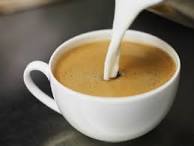 2)Soda sindirime yardım eder mi?
HEKİMLERİMİZ "HAYIR" DİYOR..
Sodanın içinde bulunan asit yüzünden hava içiyoruz ve bu sindirimi zorlaştırıyor.
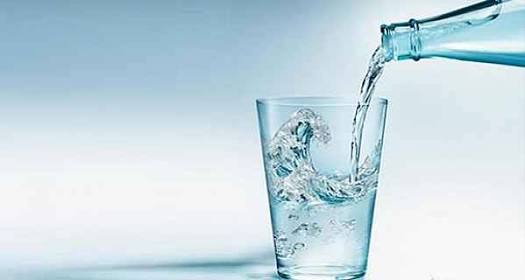 3)Bir beyaz saç çekerseniz yerine 10 tane çıkar mı?
HEKİMLERİMİZ "HAYIR" DİYOR..
Bir tek saçı ağırlayan saç keseciğinin içinden birden fazla saçın çıkması imkansız.
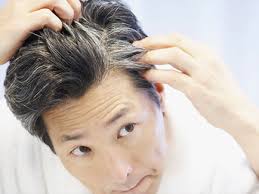 4)Sigarayı bırakan kilo alır mı?
HEKİMLERİMİZ "HAYIR" DİYOR..
Hekimlerimize göre sigarayı  bırakan insan sigara yerine çok yemek yemez ise.2,3 kilodan fazla almaz.
5)Şeker çocukları hiperaktif yapar mı?
HEKİMLERİMİZ "HAYIR" DİYOR..
Hekimlerimiz şekerin hiperaktivite üzerinde bir etkisinin olmadığını savunuyorlar.
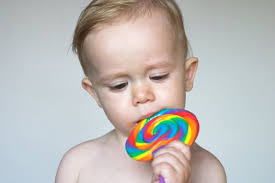 6)En iyi demir kaynağı ıspanak mıdır?
HEKİMLERİMİZ "HAYIR" DİYOR..
Aynı miktar domates ve maydanozda, ıspanaktan daha fazla demir vardır.
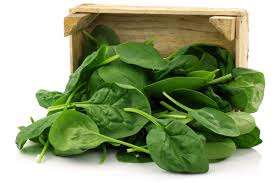 7)Hastalandığımızda terleyip kalın giyinirsek daha çabuk iyileşir miyiz?
HEKİMLERİMİZ "HAYIR" DİYOR..
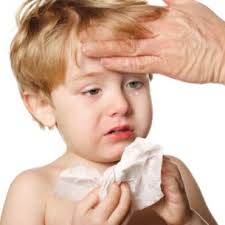 Terlemenin ve kalın giyinmenin bir etkisi olmamasiyla birlikte yapılmamasını daha doğru bulunuyor.
8)Sarımsak,limon ve greyfurt tansiyonu düşürür mi?
Bu sorunun cevaplandırılmasında bay ve bayanlar arasında istatistiksel olarak belirgin bir fark vardır.
HEKİMLERİMİZ "HAYIR" DİYOR..
Hekimlerimiz bu gıdaların tansiyonda anlamlı bir düşme yapmadığını söylüyorlar.
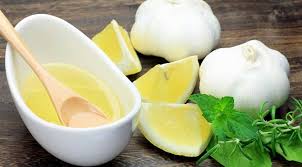 9)Bitkisel yağlar, hayvansal yağlardan daha hafif midir?
HEKİMLERİMİZ "HAYIR" DİYOR..
Hayvansal ve bitkisel yağların kalorileri arasında pek bir fark yoktur.
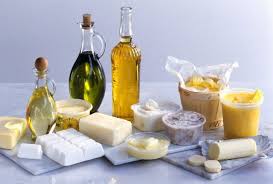 10) Acı yemek ve stres ülser neden olur mu?
HEKİMLERİMİZ "HAYIR" DİYOR..
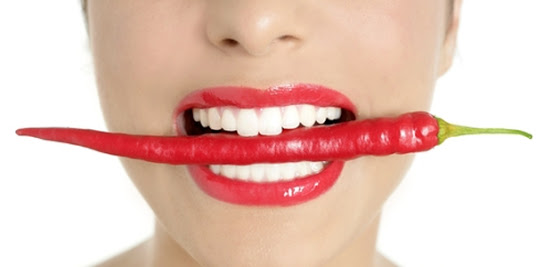 Hekimlerimize göre acı yemek ve stresli bir yaşam tarzımızın olması başlı başına ülser nedeni olamazlar.
11)Çok tuz tüketmek göz sağlığını bozar mı?
HEKİMLERİMİZ "HAYIR" DİYOR..
Tuzun göz sağlığı üzerine olumsuz bir etkisi bulunamamıştır.
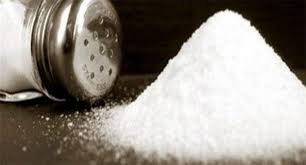 12)Çok ağlamak göz yaşını kurutur mu?
HEKİMLERİMİZ "HAYIR" DİYOR..
Ağlamak psikolojik bir olaydır ve göz çevresindeki çeşitli dokularda sürekli üretilir, ağlamakla kurumaz.
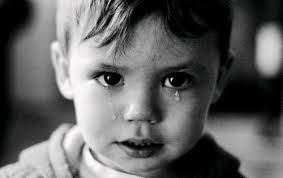 13) Yemeklerden hemen sonra dişlerimizi fırçalama mıyız?
HEKİMLERİMİZ "HAYIR" DİYOR..
Yemekten hemen sonra ağzı çalkalamak iyidir fakat özellikle asitli yiyecekler yediğimizde diş tacımızın ve minemizin zarar görmemesi için en az yarım saat beklememiz gerekir.
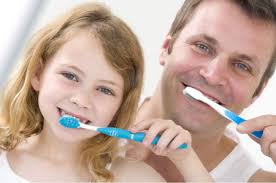 14) Eğer kendimizi iyi hissediyorsak antibiyotiği kullanmayı kesebilir miyiz?
HEKİMLERİMİZ "HAYIR" DİYOR..
Kendimizi iyi hissettsek dahi tedavimizi yarım bırakmamalıyız.
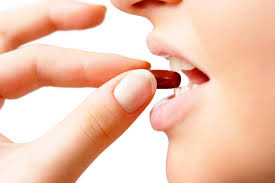 15) Eğer yerde hareketsiz yatan birini görürseniz ne yaparsınız?
Aldığımız cevaplar sonucunda toplumumuzun bir kısmının ilk yardım bildiğini ve gerektiğinde uygulayabilecegini, bir kısmının ise neler yapması gerektiğini bilmediği ve kaçmayı umursamaz bir tavır takınacağını görmüş olduk.
Anketimizin sonunda birkaç istisna dışında belirlediğimiz kriterlerin, soruların cevaplanmasında istatistiksel olarak bir fark oluşturmadığını gördük.
DİNLEDİĞİNİZ İÇİN TEŞEKKÜRLER...